EU ATT-OP II – Thematic WebinarsATT annual reporting obligationObligation, facts and figures, templates and instruments of assistanceTom NijsLegal advisor, Flanders Department of Foreign Affairs, BelgiumCo-chair ATT WGTR, 2018-2020
ATT annual reporting obligation
Arms Trade Treaty: article 13 (3) [Arabic, Chinese, French, Russian, Spanish]
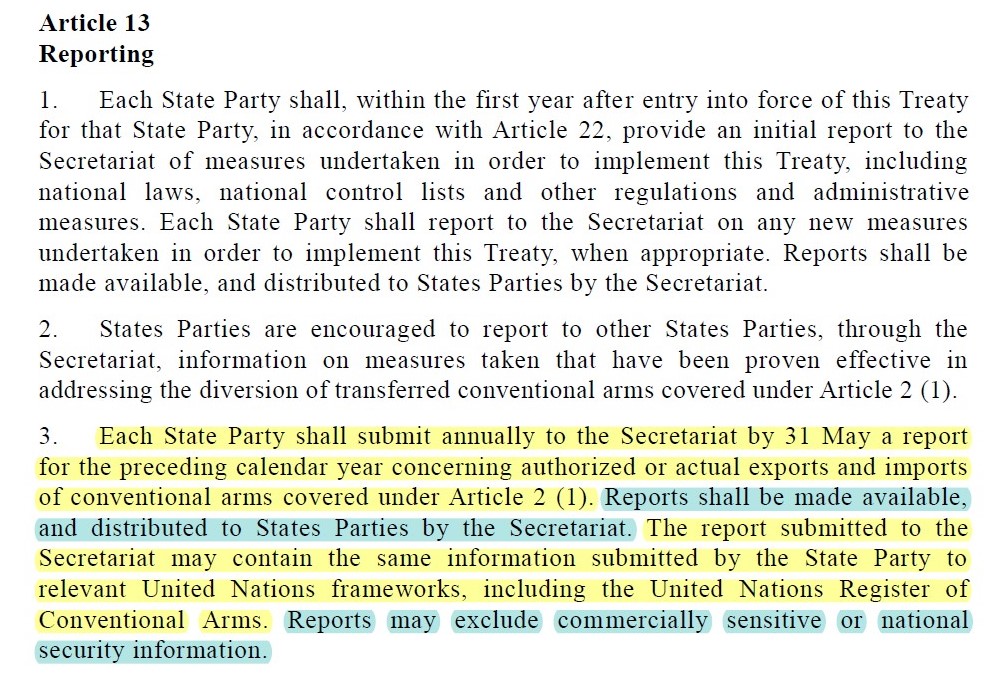 2
Compliance with ATT annual reporting obligation?
ATT website: Reporting – Annual reports
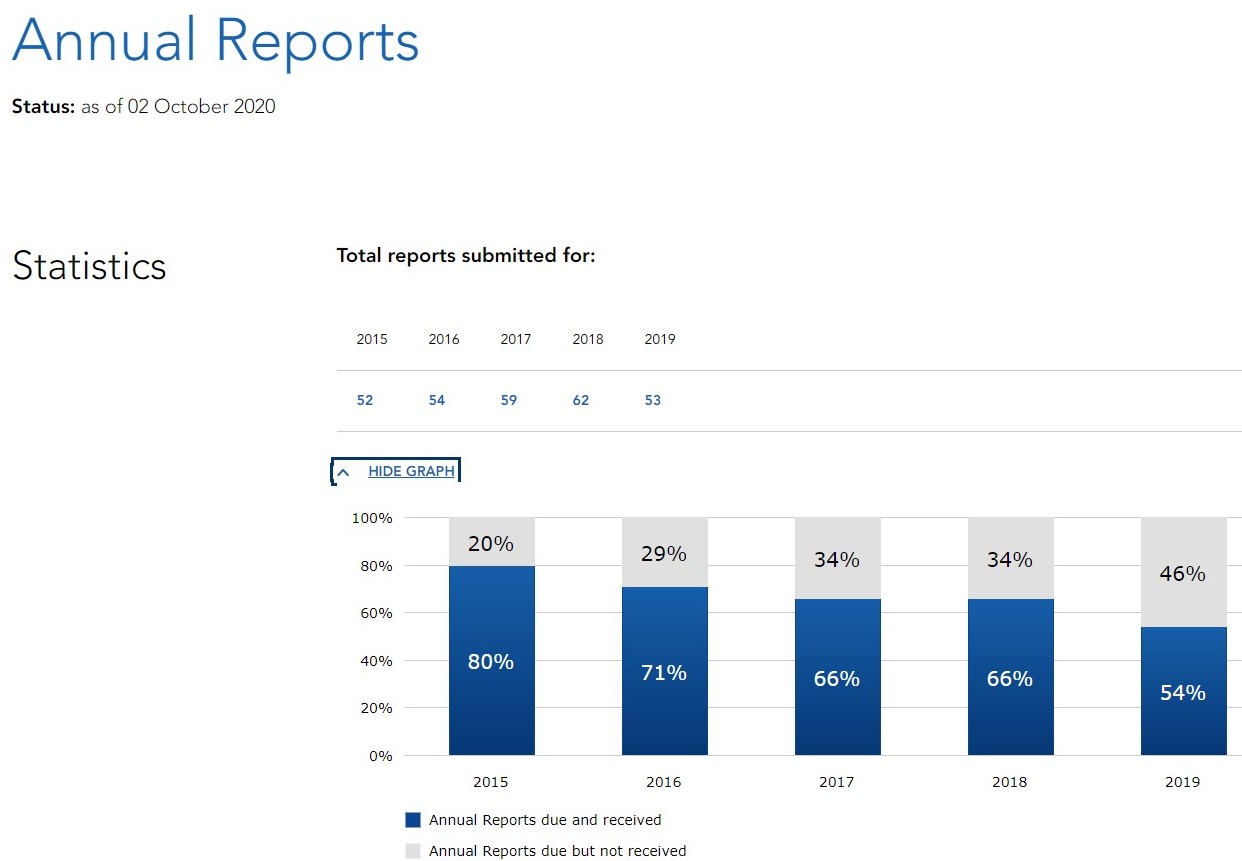 3
States Parties’ reactions to  lack of compliance
Final report of CSP5
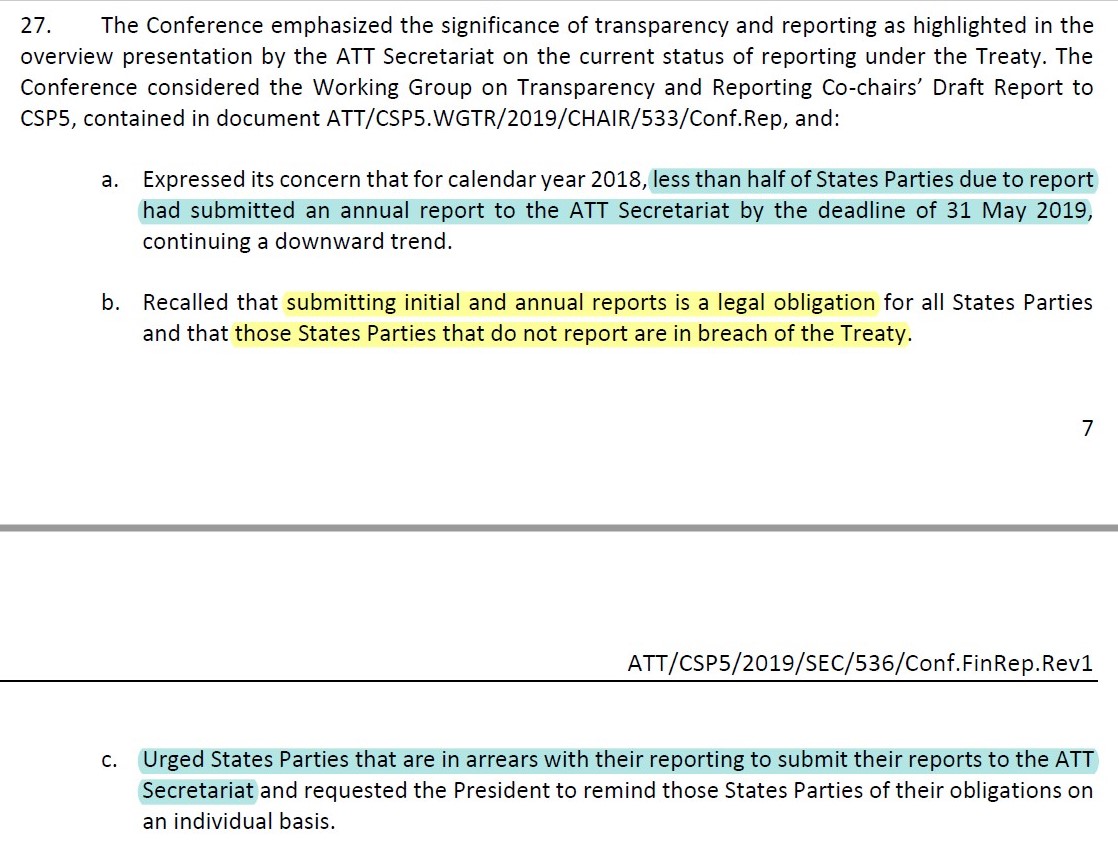 4
ATT Working Group on Transparency and Reporting (WGTR)
Working paper on the establishment on a WGTR







Subsidiary body of the Conference of States Parties to the ATT
Formally established at CSP2
Successor of informal working group on reporting (templates)
Annual mandate with specific tasks
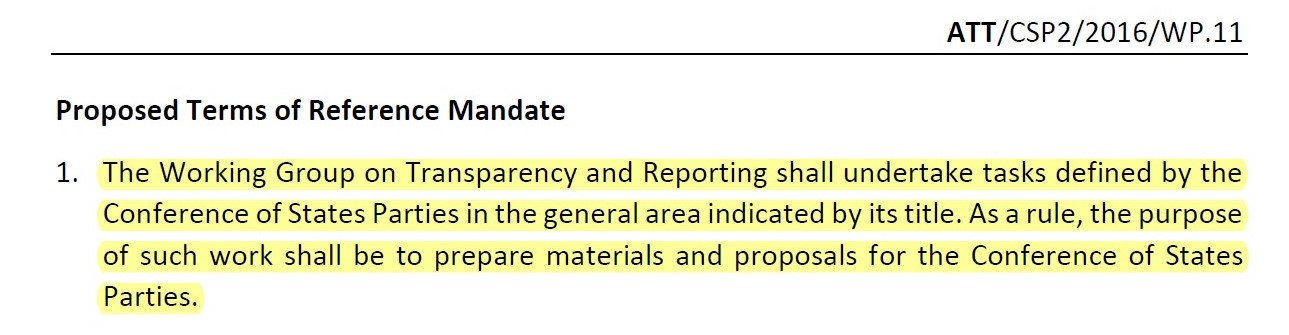 5
ATT WGTR reporting assistance instruments
CSP1-CSP2: Voluntary reporting templates
CSP2: National-level Measures to Facilitate Compliance with Reporting
CSP3: Q&A-style guidance document on annual reporting obligation 
CSP4: Outreach strategy on reporting
CSP5: Voluntary practical bilateral (and regional) assistance with reporting
6
Voluntary reporting templates
Facts
Initial Reporting Template and Annual Reporting Template
Endorsed and recommended for use at CSP2
Basis for online reporting tool
Under review since CSP5
CSP7 WGTR mandate: “Finalize review based on draft proposed amendments and comments in WGTR co-chairs’ report to CSP6”
7
Voluntary reporting templates
Current Annual Reporting Template [Arabic, Chinese, French, Russian, Spanish]
See ATT website: Reporting – Reporting requirements






Annual Reporting Template after CSP7? 
See Annex C of WGTR co-chairs’ report to CSP6
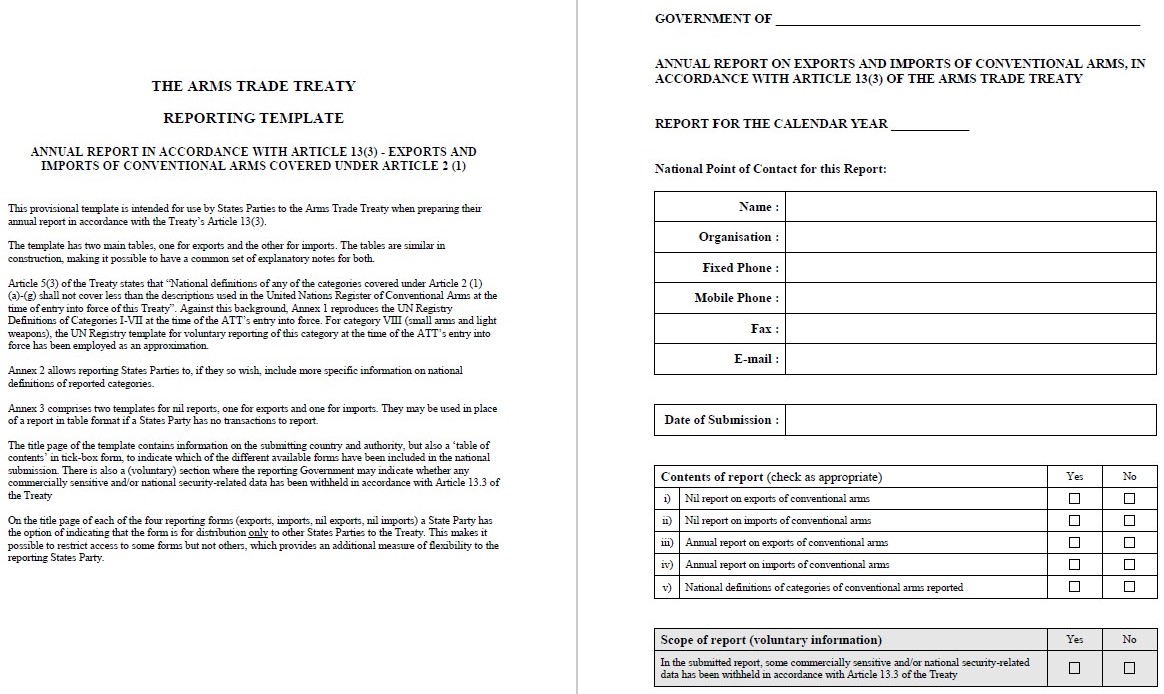 8
National-level measures to facilitate compliance with reporting
Facts
Useful measures for organizing reporting work:



Recommended for consideration at CSP3
“Menu of suggestions”: not binding
9
National-level measures to facilitate compliance with reporting
[Arabic, Chinese, French, Russian, Spanish]
See ATT website: Reporting – Reporting requirements
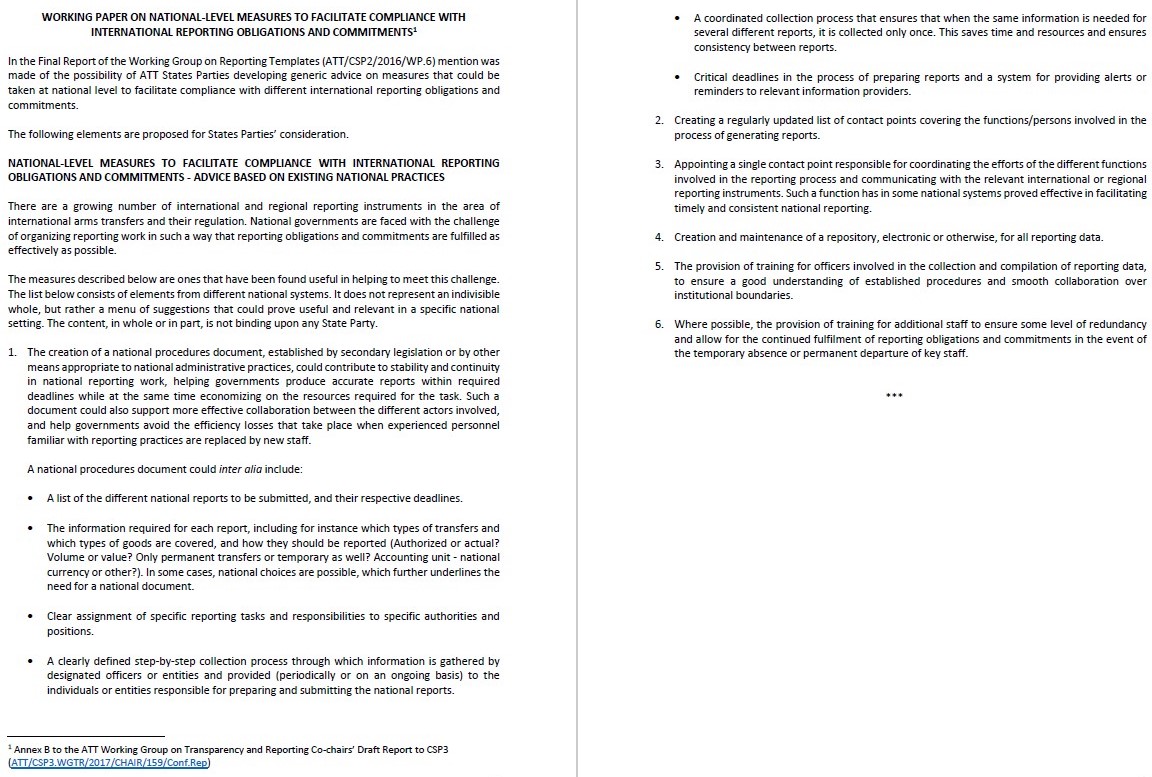 10
Q&A-style guidance document on annual reporting obligation
Facts
Comprehensive list of 46 questions and answers in six categories:



Endorsed as an “informative and open-ended reference document” at CSP3 (voluntary guidance)
Proposals for alterations and additional questions possible at any time (for discussion in WGTR)
Slightly amended at CSP5 to reflect introduction online reporting tool
11
Q&A-style guidance document on annual reporting obligation
[Arabic, Chinese, French, Russian, Spanish]
See ATT website: Reporting – Reporting requirements
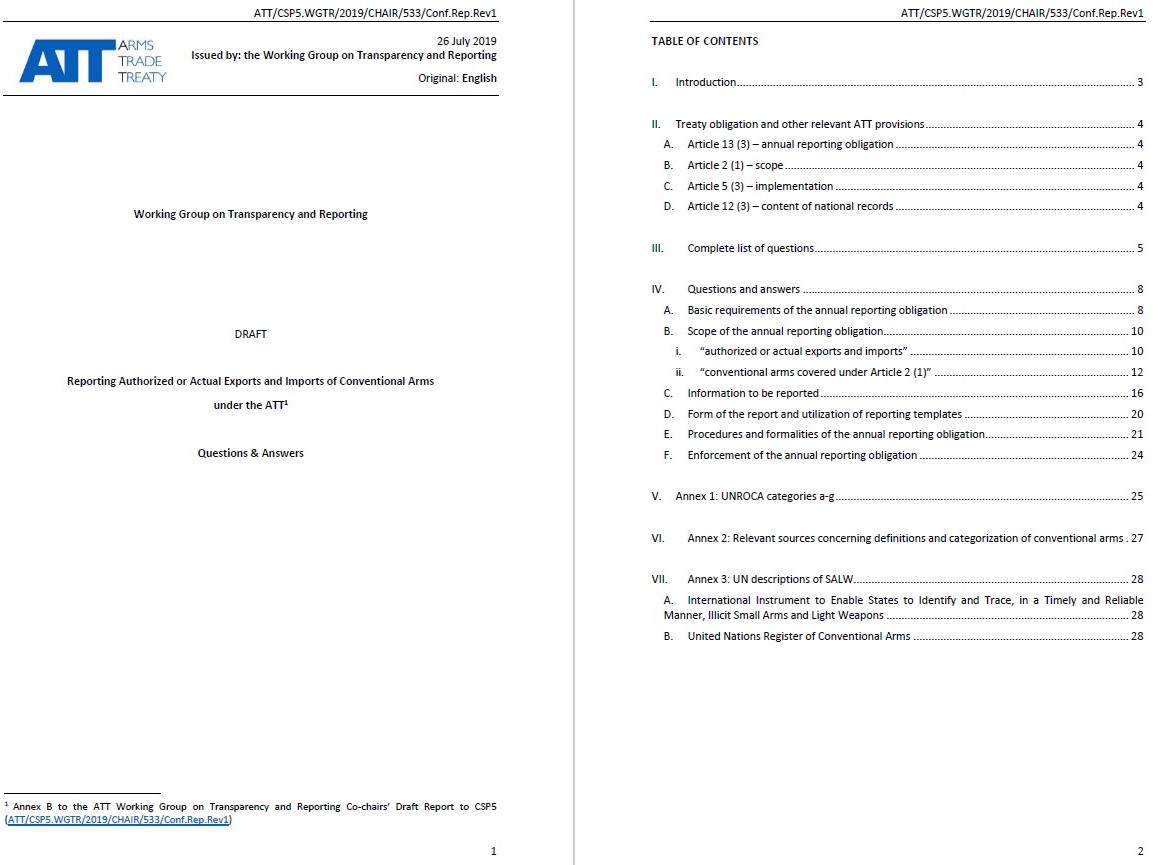 12
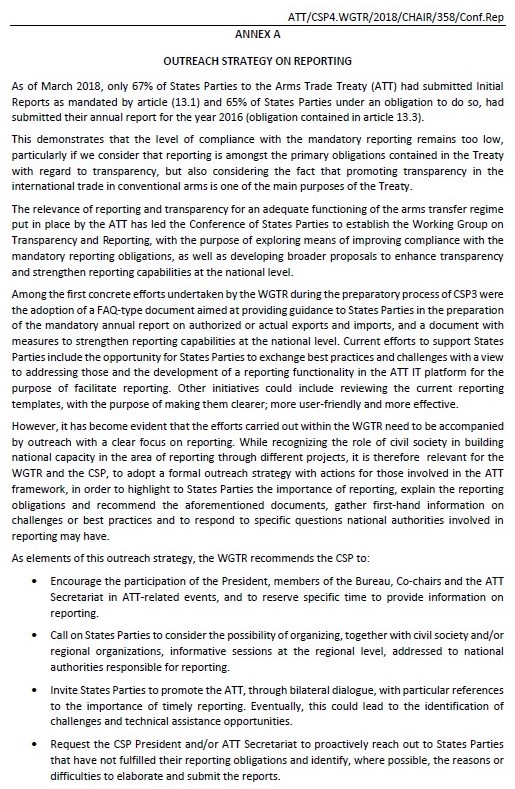 Outreach strategy on reporting
See Annex A of WGTR report to CSP4
Adopted at CSP4
Call to all stakeholders to inform about 
      reporting and promote compliance
Stakeholders report on implementation
      in WGTR
13
Voluntary practical bilateral (and regional) assistance with reporting
Peer-to-peer exchanges under the auspices of the ATT Secretariat
Connecting reporters in need of assistance to experienced reporters 
Kick-off at CSP5: ATT voluntary reporting assistance breakfast (“meet & greet”)
Monitoring of implementation in WGTR
14
Future assistance?
Enhanced role for CSP President and ATT Secretariat?

Outreach and/or monitoring of compliance?
15
Questions?
Tom Nijs
Strategic Goods Control UnitFlanders Department of Foreign AffairsHavenlaan 88 box 80 | 1000 Brussels (BELGIUM)Tel. +32 (0)499 542690
E-mail:  tom.nijs@buza.vlaanderen 
www.fdfa.be/csg
16